48-3
These materials are by the Kongki Ka Project and are made available to you under the terms of the Creative Commons Attribution ShareAlike license 4.0.
You have permission to share and redistribute these materials in any format and to make reasonable revisions and adaptations of this translation, provided that:
You include the above licence and source information.
If you redistribute these materials or create derivatives, you must distribute your contributions under the same license as the original.
 
The Holy Bible, Berean Standard Bible, BSB is produced in cooperation with Bible Hub, Discovery Bible, OpenBible.com, and the Berean Bible Translation Committee. This text of God's Word has been dedicated to the public domain.
 
Tibetan text is from the Central Tibetan Bible translation by Central Asia Publishing. Used by permission
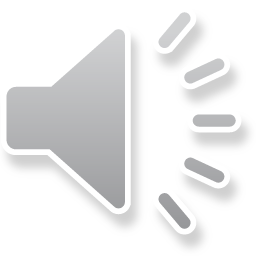 [Speaker Notes: Cheecked Kham
48 Persecution
1. Deacons appointed – Acts 6:1-7 (Left Top)
2. Stephen – Acts 6:8 – 8:4 (Right Top)
3. Philip, Peter and John in Samaria – Acts 8:4-25 (Right Bottom)
4. Philip and the Ethiopian – Acts 8:25-40 (Left Bottom)
5. Saul’s Conversion – Acts 9:1-9 (Left Center)
6. Ananias prays for Saul– Acts 9:10-19a (Center Lower)
7. Saul’s Escape – Acts 9:19b-31 (Center Upper)]
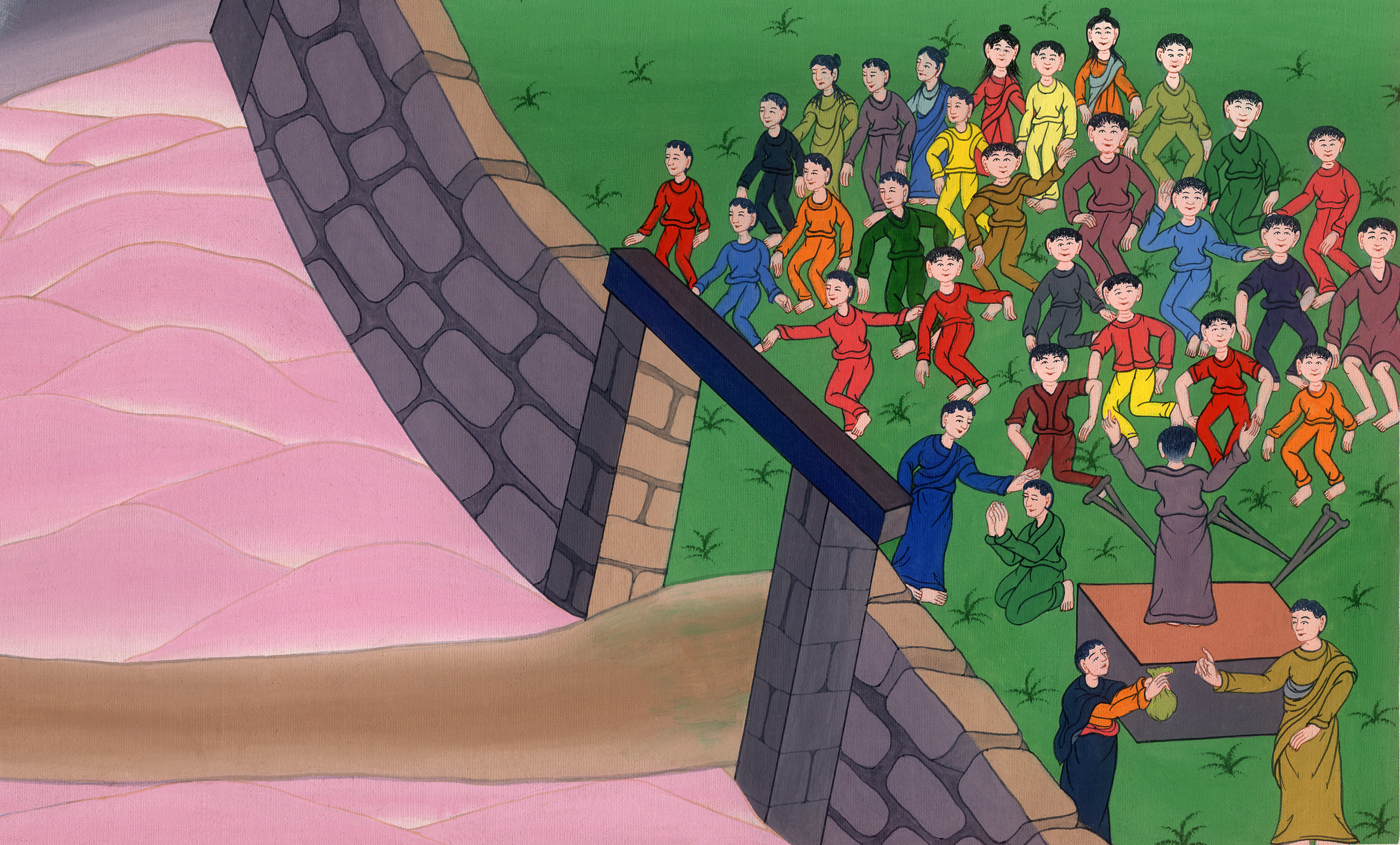 མཛད་པ 8
ཕི་ལིབ་ཀྱིས་འཕྲིན་བཟང་བསྒྲགས་པ།
མཛད་པ 8
ཕི་ལིབ་ཀྱིས་འཕྲིན་བཟང་བསྒྲགས་པ།
Philip, Peter and John in Samaria – Acts 8:4-25
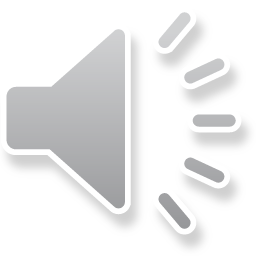 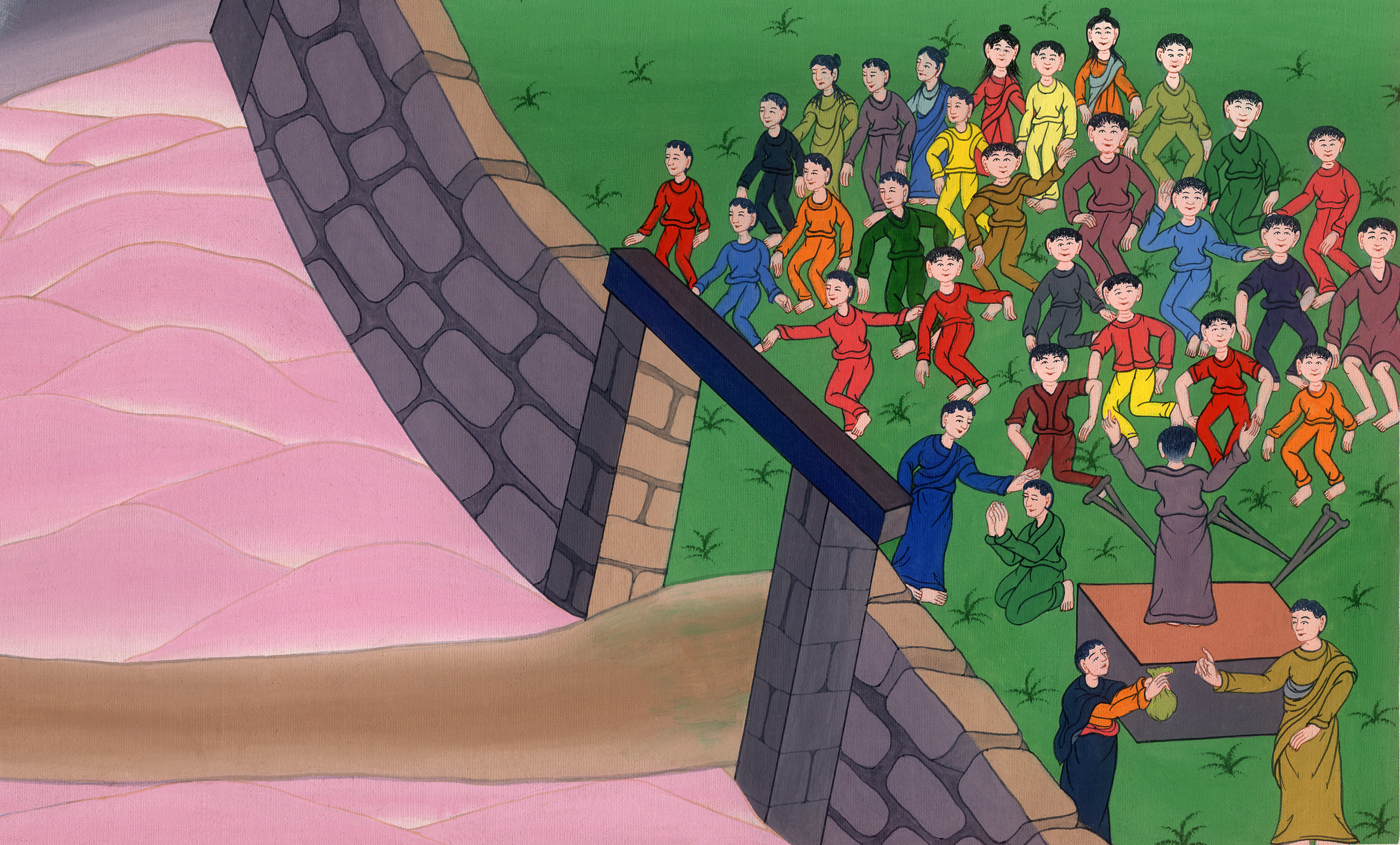 མཛད་པ 8
ཕི་ལིབ་ཀྱིས་འཕྲིན་བཟང་བསྒྲགས་པ།
This work is licensed under a Creative Commons Attribution-ShareAlike 4.0 International License
5ཕི་ལིབ་ས་མར་ཡཱ་ཡུལ་གྱི་གྲོང་ཁྱེར་ཞིག་ལ་ཕྱིན་ནས་དེར་ཡོད་པའི་མི་རྣམས་ལ་ཡེ་ཤུ་མཱ་ཤི་ཀའི་འཕྲིན་བཟང་བསྒྲགས། 6མི་ཚོགས་ཀྱིས་ཕི་ལིབ་ཀྱིས་གསུངས་པའི་བསྟན་པ་ཐོས་ཤིང༌། ཁོང་གིས་སྒྲུབ་པའི་རྟགས་མཐོང་ནས་ཡིད་མཐུན་ཏེ་ཁོང་གི་གསུང་ལ་ཉན།
5Philip went down to a city in Samaria and proclaimed the Christ to them. 6The crowds gave their undivided attention to Philip’s message and to the signs they saw him perform.
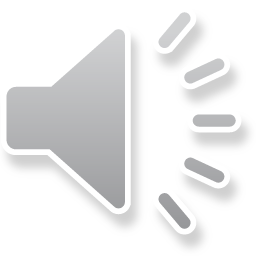 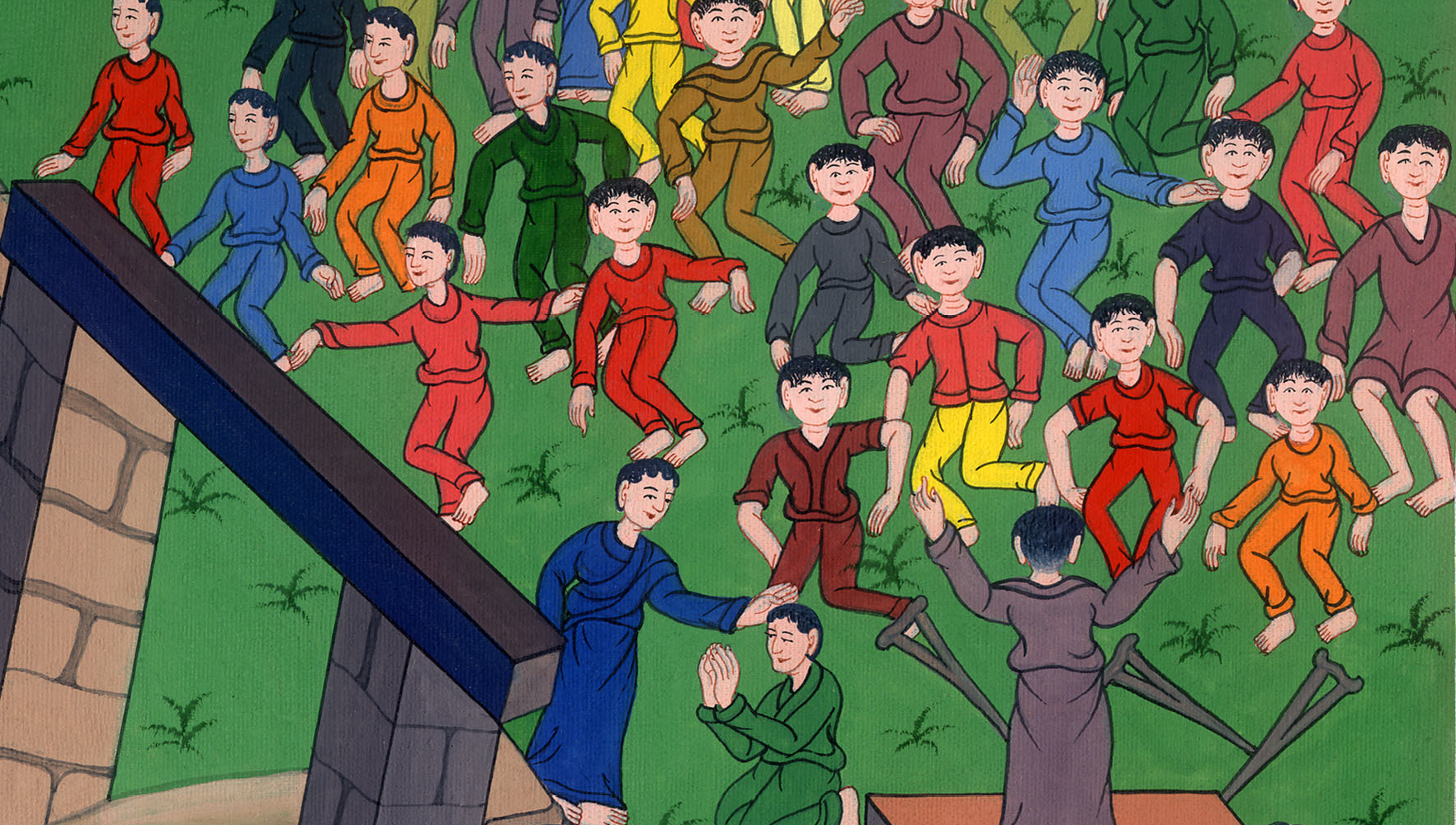 མཛད་པ 8:5,6
7གང་ཡིན་ཞེ་ན། གདོན་འདྲེ་མི་གཙང་བ་རྣམས་སྐད་ངན་ཆེན་པོ་ཤོར་ཏེ་མི་མང་པོའི་ལུས་ནས་ཕྱིར་ཐོན་ཞིང༌། ཞ་བོ་དང་ཡན་ལག་བསྐམས་པ་མང་པོ་ནད་ལས་ཐར་བར་གྱུར། 8དེའི་ཕྱིར་གྲོང་ཁྱེར་དེའི་མི་རྣམས་ཧ་ཅང་དགའ་བར་འགྱུར།
7With loud shrieks, unclean spirits came out of many who were possessed, and many of the paralyzed and lame were healed. 8So there was great joy in that city.
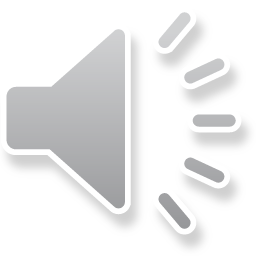 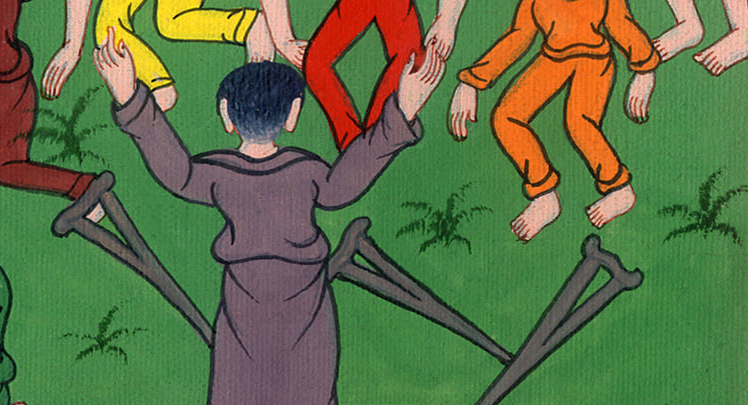 མཛད་པ 8:7,8
9ཡང་སི་མོན་ཟེར་མཁན་ཞིག་གིས་སྔར་ནས་ད་བར་གྲོང་ཁྱེར་དེར་མཐུ་བརྒྱབ་ནས་ས་མར་ཡཱ་ཡུལ་གྱི་མི་རྣམས་ཡ་མཚན་སྐྱེས་སུ་བཅུག ཁོས་རང་བསྟོད་བྱས་ཏེ།
9Prior to that time, a man named Simon had practiced sorcery in the city and astounded the people of Samaria. He claimed to be someone great,
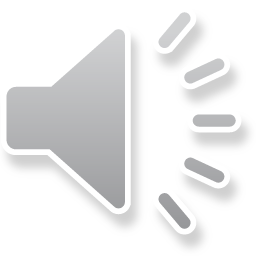 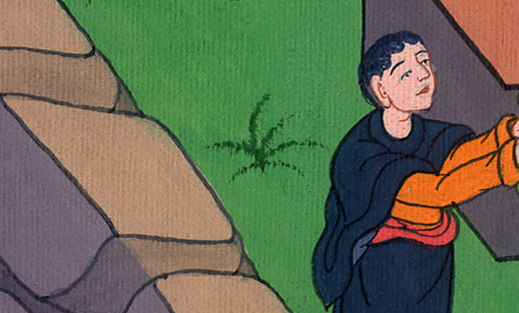 མཛད་པ 8:9
10མི་མཐོ་དམན་ཚང་མས་ཁོ་ལ་ཉན་ཞིང་“མི་འདི་ནི་དཀོན་མཆོག་གི་ནུས་མཐུ་ཆེན་པོ་ཟེར་བ་དེ་ཡིན་”ཞེས་སྨྲས།11ཁོས་ཡུན་རིང་པོ་ཞིག་ནས་མཐུ་ཡིས་ཁོ་ཚོར་ཡ་མཚན་སྐྱེས་སུ་བཅུག་པས་ཡུལ་མི་རྣམས་ཀྱིས་ཁོའི་གཏམ་ལ་ནན་གྱིས་ཉན།
10and all the people, from the least to the greatest, heeded his words and said, “This man is the divine power called the Great Power.” 11They paid close attention to him because he had astounded them for a long time with his sorcery.
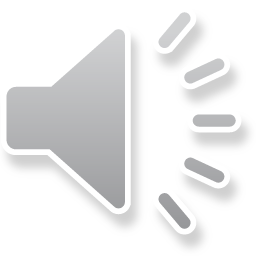 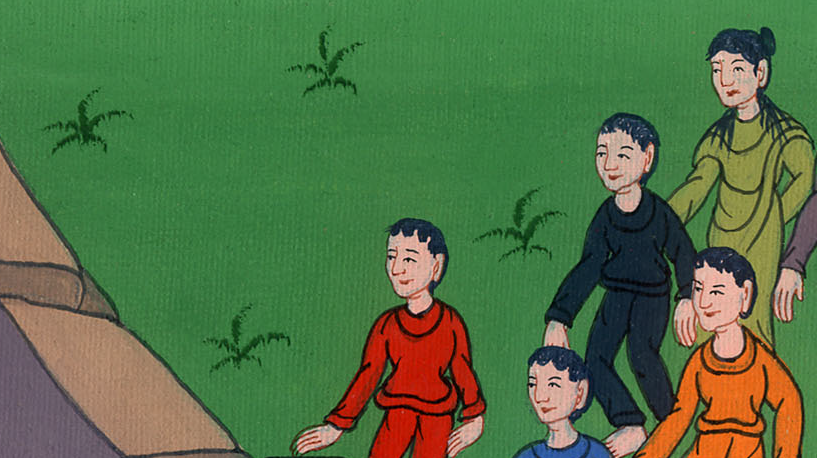 མཛད་པ 8:10,11
12འོན་ཀྱང་ཕི་ལིབ་ནི་དཀོན་མཆོག་གི་རྒྱལ་སྲིད་དང་གཙོ་བོ་ཡེ་ཤུ་མཱ་ཤི་ཀའི་མཚན་གྱི་སྐོར་འཕྲིན་བཟང་སྒྲོག་མཁན་ཡིན་པ་ལ་མི་རྣམས་ཀྱིས་ཡིད་ཆེས་བྱས་ནས། སྐྱེས་པ་དང་བུད་མེད་གཉིས་ཀས་ཁྲུས་གསོལ་བླངས།
12But when they believed Philip as he preached the gospel of the kingdom of God and the name of Jesus Christ, they were baptized, both men and women.
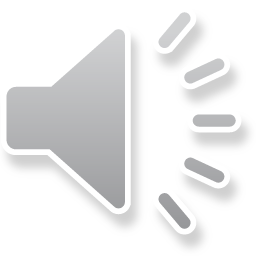 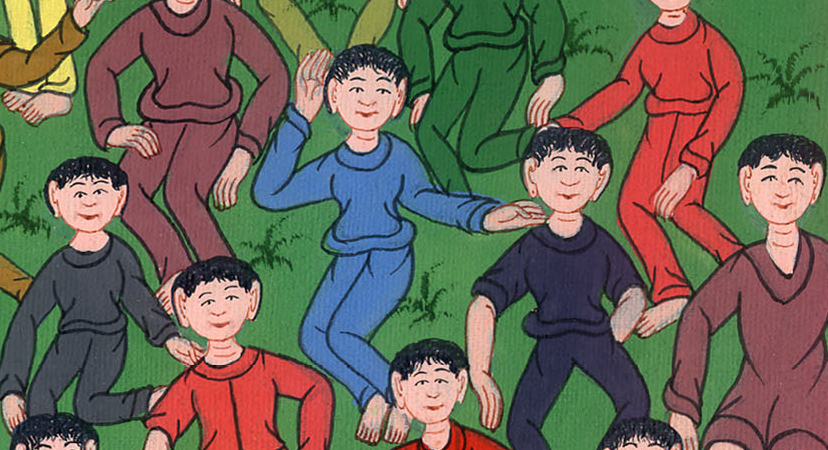 མཛད་པ 8:12
13ཐ་ན་སི་མོན་གྱིས་ཀྱང་ཡིད་ཆེས་བྱས་ཏེ་ཁྲུས་གསོལ་བླངས་ནས་ཕི་ལིབ་དང་འགྲོགས། སི་མོན་གྱིས་ཕི་ལིབ་ཀྱི་གྲུབ་རྟགས་དང་ངོ་མཚར་ཅན་གྱི་དོན་མཐོང་བས་ཧ་ལས་སོ། །
13Even Simon himself believed and was baptized. He followed Philip closely and was astounded by the great signs and miracles he observed.
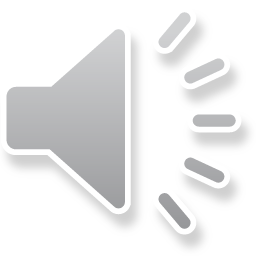 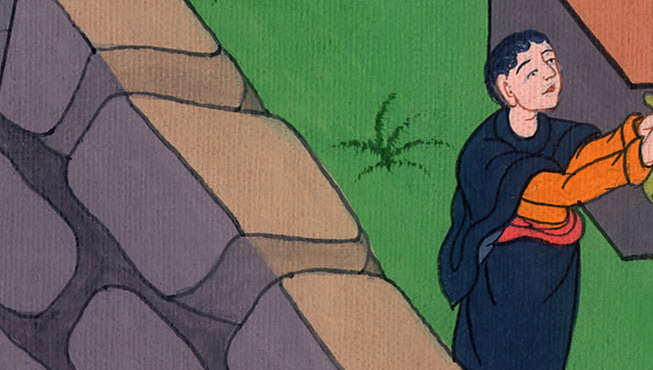 མཛད་པ 8:13
14ཡེ་རུ་ཤ་ལེམ་ལ་ཡོད་པའི་སྐུ་ཚབ་རྣམས་ཀྱིས་ས་མར་ཡཱ་པས་དཀོན་མཆོག་གི་བཀའ་ལ་དད་པ་བྱེད་པ་ཐོས་སྐབས། ཁོང་ཚོས་སྐུ་ཚབ་པེ་ཏྲོ་དང་ཡོ་ཧ་ནན་ཕི་ལིབ་དང་བཅས་པའི་རྩར་མངགས།
14When the apostles in Jerusalem heard that Samaria had received the word of God, they sent Peter and John to them.
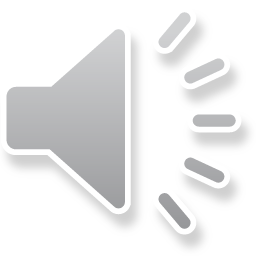 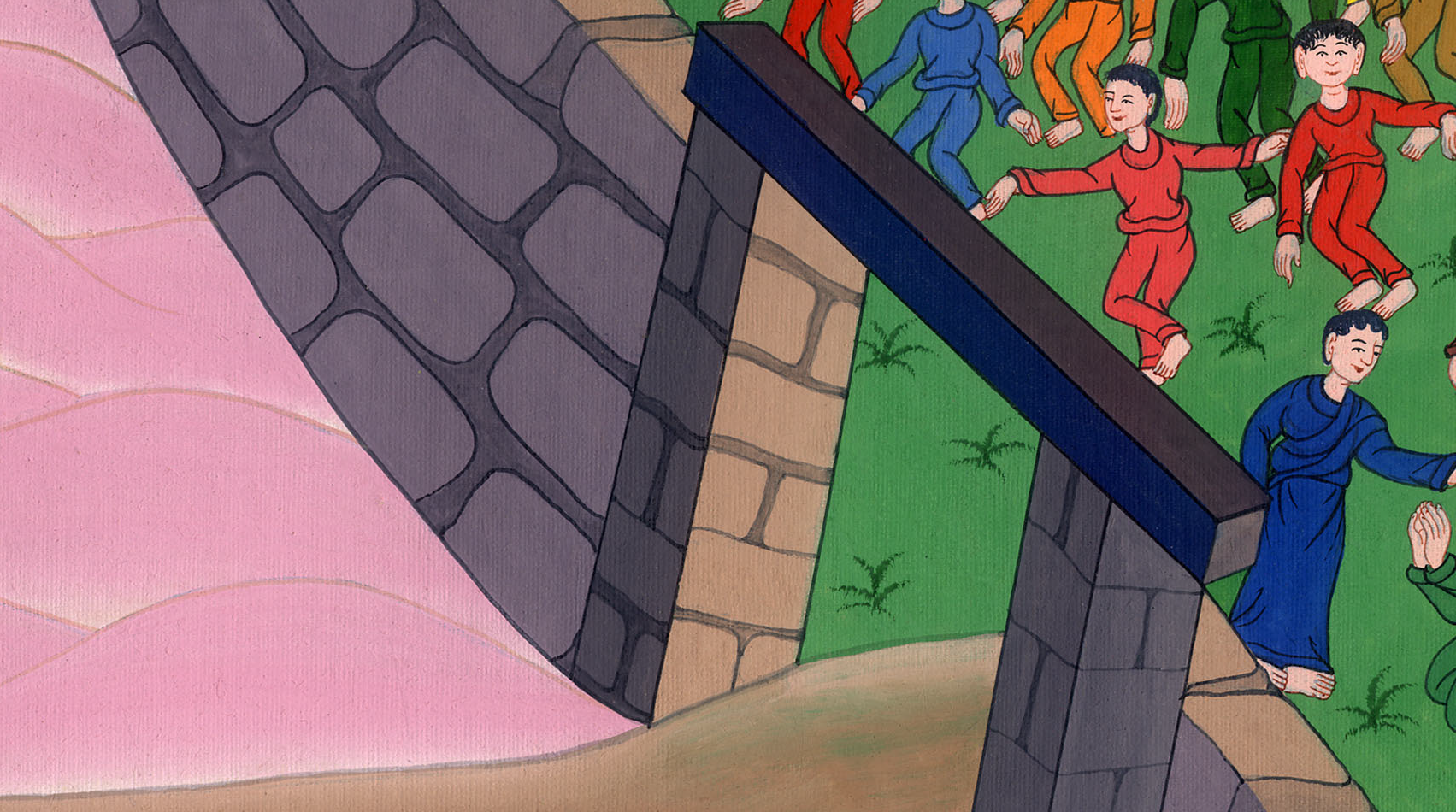 མཛད་པ 8:14
15ཁོང་ཚོ་གཉིས་མར་ཕེབས་ནས་ས་མར་ཡཱ་པ་རྣམས་ལ་དཀོན་མཆོག་གི་དམ་པའི་ཐུགས་ཉིད་འཐོབ་པའི་ཆེད་དུ་སྨོན་ལམ་ཞུས།
15On their arrival, they prayed for them to receive the Holy Spirit.
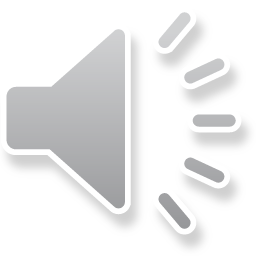 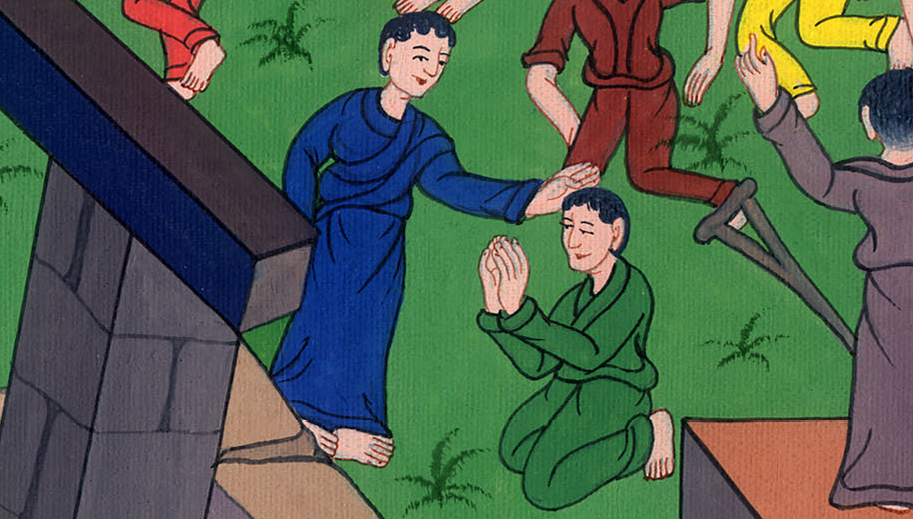 མཛད་པ 8:15
16གང་ཡིན་ཞེ་ན། ཁོ་རྣམས་ཀྱིས་གཙོ་བོ་ཡེ་ཤུའི་མཚན་གྱི་ཐོག་ནས་ཁྲུས་གསོལ་བླངས་ཀྱང༌། དམ་པའི་ཐུགས་ཉིད་ཁོ་ཚོར་ད་དུང་མར་མ་བབས་པས་སོ། 17དེ་ནས་པེ་ཏྲོ་དང་ཡོ་ཧ་ནན་གཉིས་ཀྱིས་ས་མར་ཡཱ་པ་རྣམས་ཀྱི་ལུས་ལ་ཕྱག་འཇོག་པར་མཛད་པས་ཁོ་ཚོར་དམ་པའི་ཐུགས་ཉིད་ཐོབ།
16For the Holy Spirit had not yet fallen upon any of them; they had simply been baptized into the name of the Lord Jesus. 17Then Peter and John laid their hands on them, and they received the Holy Spirit.
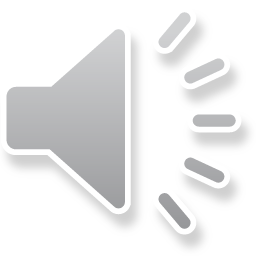 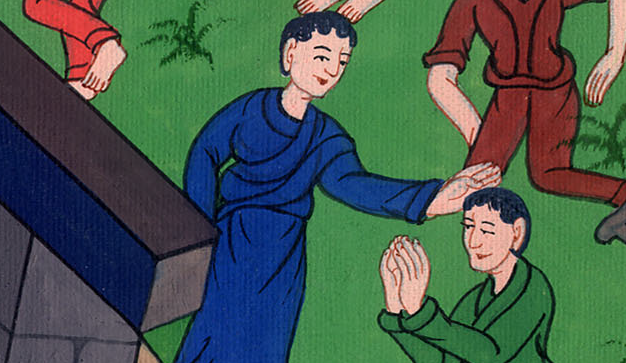 མཛད་པ 8:16,17
18སྐུ་ཚབ་རྣམས་ཀྱི་ཕྱག་འཇོག་པར་མཛད་པའི་སྒོ་ནས་དམ་པའི་ཐུགས་ཉིད་གནང་བར་མཐོང་ནས་སི་མོན་གྱིས་ཁོང་རྣམས་ལ་དངུལ་སྟེར་གྲབས་བྱས་ཏེ་ 19“ངས་མི་སུ་ཞིག་ལ་ལག་པ་བཞག་པ་དེས་དམ་པའི་ཐུགས་ཉིད་འཐོབ་ཕྱིར་དབང་དེ་ང་ལའང་གནང་བར་མཛོད་”ཅེས་སྨྲས།
18When Simon saw that the Spirit was given through the laying on of the apostles’ hands, he offered them money. 19“Give me this power as well,” he said, “so that everyone on whom I lay my hands may receive the Holy Spirit.”
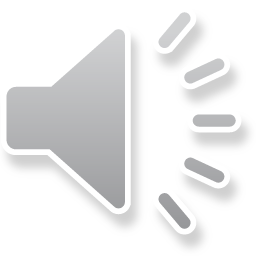 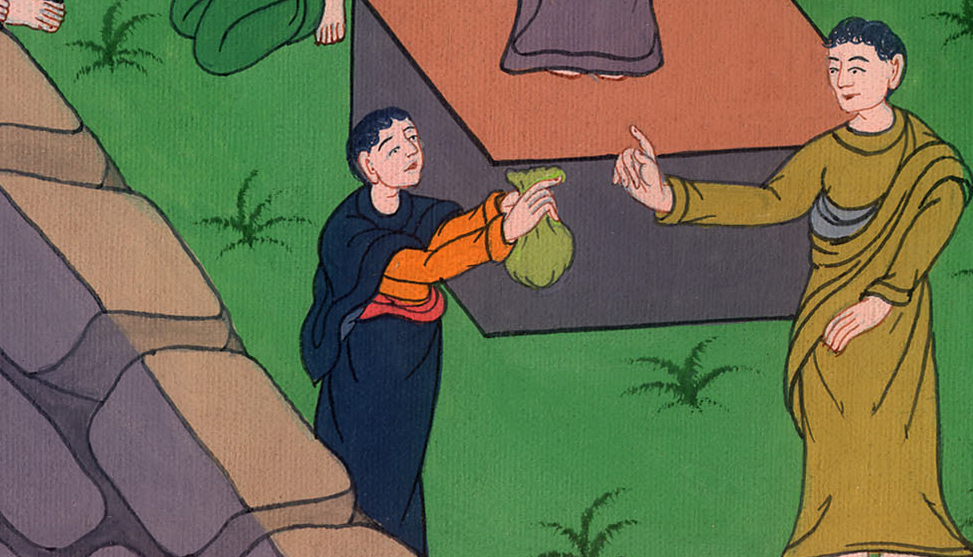 མཛད་པ 8:18,19
20འོན་ཀྱང་པེ་ཏྲོས་ཁོ་ལ་“དཀོན་མཆོག་གི་གནང་སྦྱིན་ནི་དངུལ་གྱིས་འཐོབ་པར་བསམས་པས་ཁྱོད་དང་ཁྱོད་ཀྱི་དངུལ་གཉིས་མེད་པར་འགྱུར་བར་ཤོག 21དཀོན་མཆོག་གི་སྤྱན་སྔར་ཁྱོད་ཀྱི་སེམས་དྲང་པོ་མེད་པས་ཁྱོད་ལ་དོན་འདིའི་སྐལ་བའམ་འབྲེལ་བ་ཅིའང་མེད།
20But Peter replied, “May your silver perish with you, because you thought you could buy the gift of God with money! 21You have no part or share in our ministry, because your heart is not right before God.
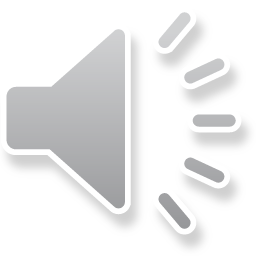 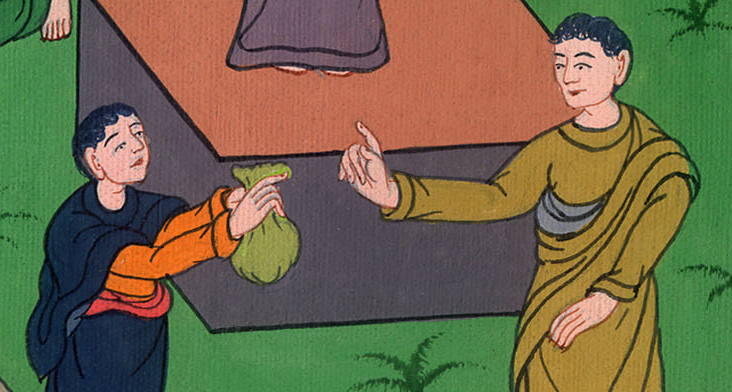 མཛད་པ 8:20,21
22དེའི་ཕྱིར་ངན་སེམས་འདི་སྤངས་ནས་སེམས་བསྒྱུར་བ་དང༌། གཙོ་བོ་དཀོན་མཆོག་ལ་གསོལ་བ་ཐོབ་ཅིག ཁོང་གི་ཐུགས་དགོངས་དང་མཐུན་ན་ཁྱོད་ཀྱི་ངན་སེམས་ཀྱི་སྡིག་ཉེས་སེལ་བར་འགྱུར། 23གང་ལགས་ཤེ་ན། ཁྱོད་ནི་ཆེས་ཕྲག་དོག་བྱེད་མཁན་དང༌། སྡིག་ཉེས་ཀྱིས་བཅིངས་པ་ཡིན་པ་ངས་མཐོང་”ཞེས་གསུངས།
22Repent, therefore, of your wickedness, and pray to the Lord. Perhaps He will forgive you for the intent of your heart. 23For I see that you are poisoned by bitterness and captive to iniquity.”
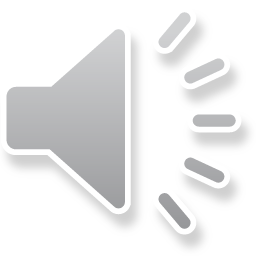 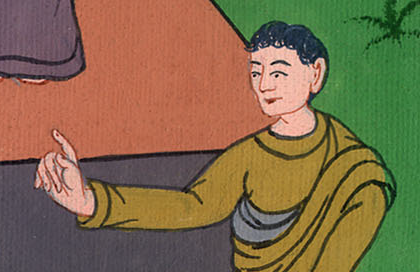 མཛད་པ 8:22,23
24ལན་དུ་སི་མོན་གྱིས་“ཁྱེད་ཀྱིས་གསུངས་པའི་དོན་ང་ལ་ཅིའང་མི་འབབ་པའི་ཆེད་དུ་ཁྱེད་རྣམས་ཀྱིས་ངའི་དོན་དུ་གཙོ་བོ་ལ་སྨོན་ལམ་འདེབས་པར་མཛོད་ཅིག་”ཅེས་སྨྲས།
24Then Simon answered, “Pray to the Lord for me, so that nothing you have said may happen to me.”
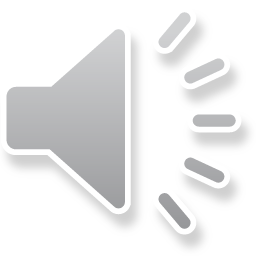 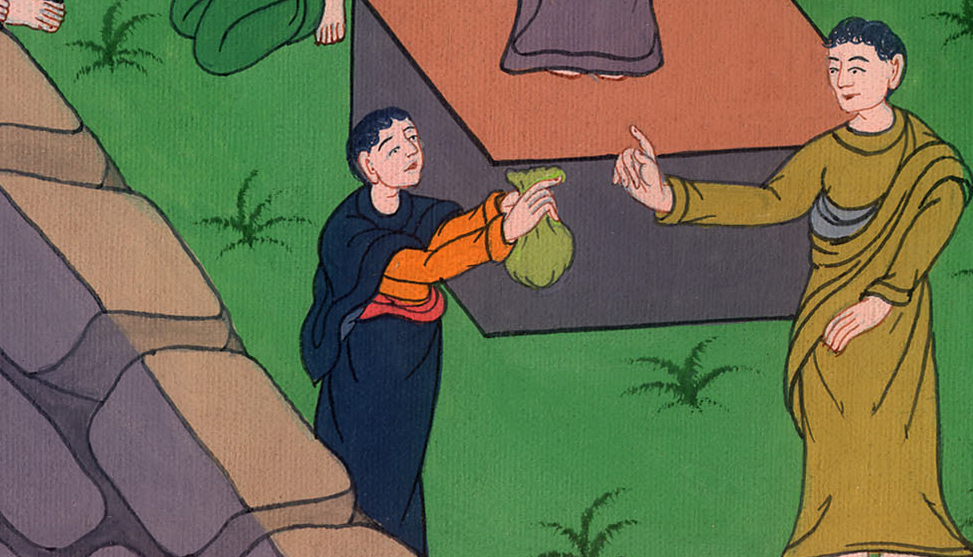 མཛད་པ 8:24
25དེ་ནས་ཁོང་ཚོས་གཙོ་བོ་དཀོན་མཆོག་གི་བཀའ་བསྒྲགས་པ་དང་དཔང་པོ་བྱས་པའི་རྗེས་སུ་ས་མར་ཡཱ་ཡུལ་གྱི་གྲོང་གསེབ་མང་པོར་འཕྲིན་བཟང་སྒྲོག་སྟེ་ཡེ་རུ་ཤ་ལེམ་ལ་ཕྱིར་ལོག་ཕེབས་སོ། །
25And after Peter and John had testified and spoken the word of the Lord, they returned to Jerusalem, preaching the gospel in many of the Samaritan villages.
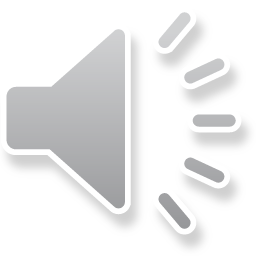 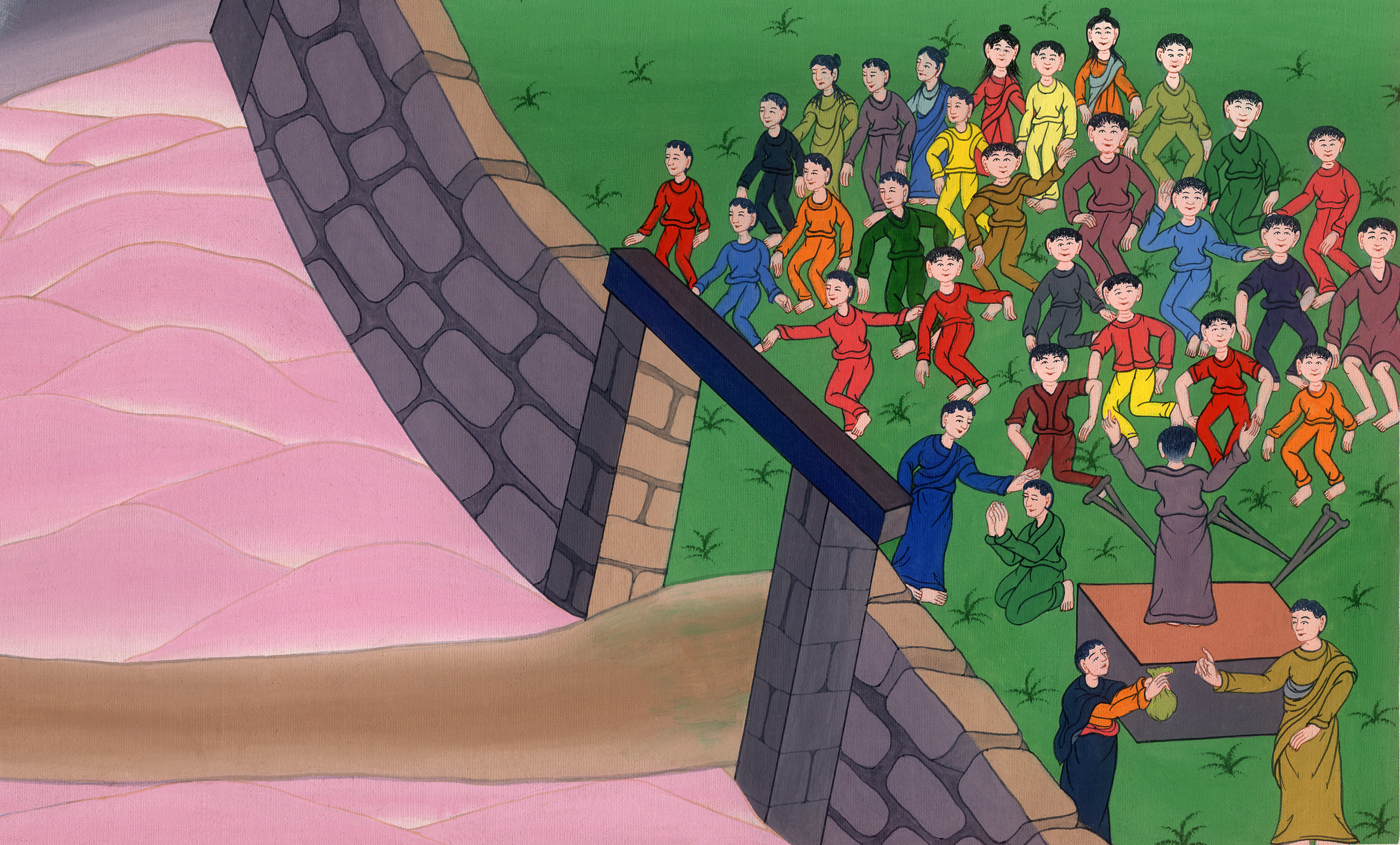 མཛད་པ 8:25